Parallel Prefix Sums and Scans
Martin Burtscher
Department of Computer Science
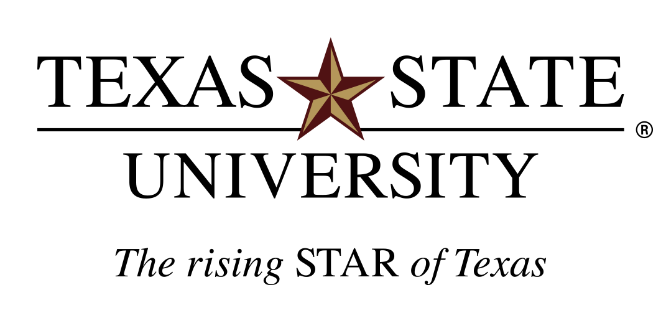 Exclusive Prefix Sum
Given a sequence of values (integer or real)


Compute the sequence whose values are the sum of all previous values in the original sequence


The “exclusive” prefix sum excludes the current position (hence, the first entry is zero)
0
1
2
3
4
5
6
7
3
2
0
7
-6
1
-9
5
0
1
2
3
4
5
6
7
0
3
5
5
12
6
7
-2
Prefix Sums
2
Inclusive Prefix Sum
Given a sequence of values (integer or real)


Compute the sequence whose values are the sum of all previous values in the original sequence


The “inclusive” prefix sum includes the current position (hence, the first entry is not zero)
0
1
2
3
4
5
6
7
3
2
0
7
-6
1
-9
5
0
1
2
3
4
5
6
7
3
5
5
12
6
7
-2
3
Prefix Sums
3
Prefix Scans
A prefix scan is a generalization of the prefix sum where the operation doesn’t have to be addition
Given array A = [a0, a1, a2, …, an-1], an associative binary operator “¤”, and identity element “I”
The exclusive scan of A yields[I, a0, (a0 ¤ a1), (a0 ¤ a1 ¤ a2), …, (a0 ¤ a1 ¤ … ¤ an-2)]
The inclusive scan of A yields[a0, (a0 ¤ a1), (a0 ¤ a1 ¤ a2), …, (a0 ¤ a1 ¤ … ¤ an-1)]
Prefix Sums
4
Associative Binary Scan Operators
Prefix Sums
5
Scan Example: Maximum
Input sequence of values


Exclusive maximum scan


The identity element is minus infinity
0
1
2
3
4
5
6
7
3
-2
8
5
4
9
-5
11
0
1
2
3
4
5
6
7
-∞
3
3
8
8
8
9
9
Prefix Sums
6
Serial Computation of Prefix Sum
Array B = exclusive prefix sum of array A



Array B = inclusive prefix sum of array A
B[0] = 0;
for (i = 1; i < n; i++) {
  B[i] = B[i - 1] + A[i – 1];
}
O(n) workn - 1 additions
B[0] = A[0];
for (i = 1; i < n; i++) {
  B[i] = B[i - 1] + A[i];
}
O(n) workn - 1 additions
Prefix Sums
7
Naïve Parallel Prefix Sum Algorithm
Add source values and place sum into destination
a0
a1
a2
a3
a4
a5
a6
a7
a0
a0
a0
Σ(a0..a1)
Σ(a0..a1)
Σ(a0..a1)
Σ(a1..a2)
Σ(a0..a2)
Σ(a0..a2)
Σ(a2..a3)
Σ(a0..a3)
Σ(a0..a3)
Σ(a3..a4)
Σ(a1..a4)
Σ(a0..a4)
Σ(a4..a5)
Σ(a2..a5)
Σ(a0..a5)
Σ(a5..a6)
Σ(a3..a6)
Σ(a0..a6)
Σ(a6..a7)
Σ(a4..a7)
Σ(a0..a7)
Prefix Sums
8
Naïve Parallel Prefix Sum Code
Parallelizable inclusive prefix sum



The inner loop can be run in parallel
for (dist = 1; dist < n; dist *= 2) {
  for (int i = n - 1; i >= dist; i--) {
    B[i] += B[i - dist];
  }
}
O(n log n) work
for (dist = 1; dist < n; dist *= 2) {
  parallel_for (int i = n - 1; i >= dist; i--) {
    temp = B[i] + B[i - dist];
    barrier();
    B[i] = temp;
  }
}
O(log n) steps
Prefix Sums
9
Parallel Exclusive Prefix Sum (Step 1)
O(log n) steps (serial requires O(n) steps)
O(n) work (serial also performs O(n) work)
a0
a1
a2
a3
a4
a5
a6
a7
a0
a0
a0
Σ(a0..a1)
Σ(a0..a1)
Σ(a0..a1)
a2
a2
a2
Σ(a2..a3)
Σ(a0..a3)
Σ(a0..a3)
a4
a4
a4
Σ(a4..a5)
Σ(a4..a5)
Σ(a4..a5)
a6
a6
a6
Σ(a6..a7)
Σ(a4..a7)
Σ(a0..a7)
Prefix Sums
10
Parallel Exclusive Prefix Sum (Step 2)
O(log n) steps, O(n) work
a0
a0
a0
a0
0
Σ(a0..a1)
Σ(a0..a1)
Σ(a0..a1)
0
a0
a2
a2
a2
a2
Σ(a0..a1)
Σ(a0..a3)
Σ(a0..a3)
0
Σ(a0..a1)
Σ(a0..a2)
a4
a4
a4
a4
Σ(a4..a5)
Σ(a4..a5)
Σ(a4..a5)
Σ(a0..a3)
Σ(a0..a4)
a6
a6
a6
a6
Σ(a0..a5)
Σ(a0..a7)
0
Σ(a0..a3)
Σ(a0..a5)
Σ(a0..a6)
Σ(a0..a3)
Prefix Sums
11
Prefix Sum Usage
Prefix sums are fundamental building blocks
Help parallelize many seemingly serial algorithms

Applications
Buffer allocation
Radix sort
Quicksort
String comparison
Lexical analysis
Run-length encoding
Histograms
Polynomial evaluation
Stream compaction
etc.
Prefix Sums
12
Example 1: Irregular Allocations
Assume 100-inch sausage to feed 10 people
We know how much each person wants in inches
[3, 5, 2, 7, 28, 4, 3, 0, 8, 1]
How to cut the sausage quickly (and what’s left)?
Method 1: cut the sections sequentially: 3 inchesfirst, 5 inches second, 2 inches third, etc. (serial)
Method 2: calculate prefix sum (parallel)
[3, 8, 10, 17, 45, 49, 52, 52, 60, 61] (39 inches left)
Example by Mohamed Zahran
Prefix Sums
13
Example 2: Fibonacci Numbers
Prefix Sums
14
Example 2: Fibonacci Numbers cont.
Prefix Sums
15
Example 2: Fibonacci Numbers cont.
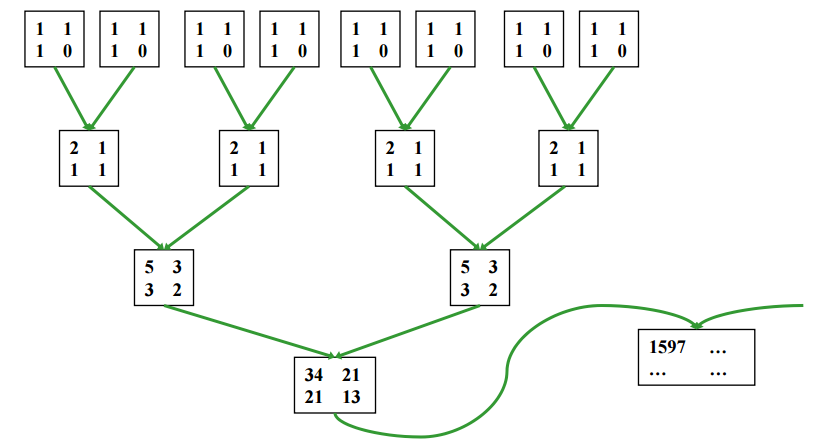 Prefix Sums
16
Example 3: Filtering Values
Say we only want values greater or equal to 5	    sequence = 3, 5, 2, 7, 9, 4, 3, 0, 8, 1
Check condition in parallel, yielding 0 or 1	            filter = 0, 1, 0, 1, 1, 0, 0, 0, 1, 0
Compute exclusive prefix sum of filter in parallel	   prefixsum = 0, 0, 1, 1, 2, 3, 3, 3, 3, 4
Assign values in parallel
if (filter[i] != 0) out[prefixsum[i]] = sequence[i];
     out[0] = 5, out[1] = 7, out[2] = 9, out[3] = 8
Prefix Sums
17